Міжнародны дзень роднай мовы
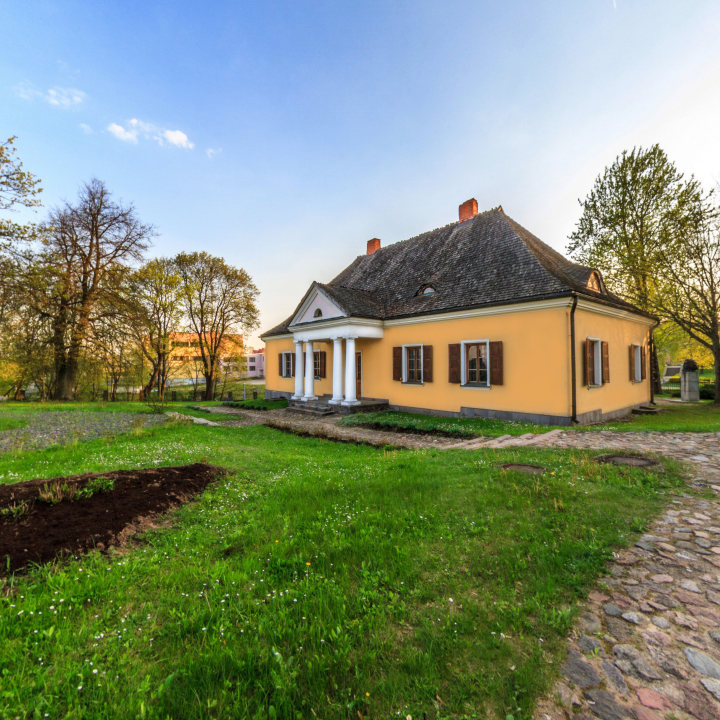 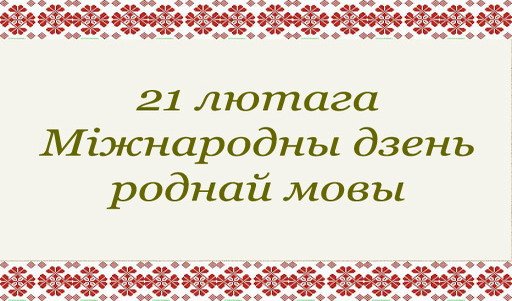 Дом-музей Адама Міцкевіча запрашае на нашы мерапрыемствы 20 лютага 2021 г. у 14.00
Тэматычная экскурсія “Беларускія матывы”
Lo-моб ”Беларуская – родная мая” 
Фотазона “Калодзеж жаданняў”